261446 Information Systems
Week 4
Ethical & Social Issues in IS
Week 4 Topics
Ethical & Social Issues Related to Systems
Ethics in an Information Society
The Moral Dimensions of IS
Case Studies
Are Cars Big Brother on Wheels?
Facebook: Your Life for Sale
Ethics
The principles of right and wrong that individuals, acting as free moral agents, use to make choices to guide their behaviours
IS continues to raise new ethical questions for individuals and society
Like other technologies, (steam engines, electricity, the telephone, radio), IS can be used to achieve social progress, but also used to commit crime and threaten social values
Failed Ethical Judgment
Barclays Bank (2012)
Manipulated its submissions for LIBOR benchmark interest rates to benefit its trading positions (fined $160 million)
GlaxoSmithKline (2012)
Failed to report safety data to promote certain prescription drugs (fined $3 billion)
Walmart (2012)
Paid millions in bribes to Mexican officials for building permits
Siemens (2009)
Paid $4 billion to German and US authorities to influence potential customers / government
Failed Ethical Judgment
So they might not be IS related, but often IS was used to help cover up their tracks
You may be faced with questions such as the use of customer information, protection of personal privacy or protection of intellectual property.
What is the Ethical and Socially Responsible course of action?
Ethical, Social & Political Issues
These 3 issues are closely linked.
Ethical dilemmas are reflected in society, and society in turn influences political debates.
New technology or systems sometimes confront actors with new situations not covered by existing rules / social norms.
Society may take years to develop etiquette, expectations, social responsibility, politically correct attitudes or rules.
Political institutions also take time to develop new laws, and may only be able to respond after some real harm is caused.
Until then there may be a large grey area!
Moral Dimensions in the Information Age
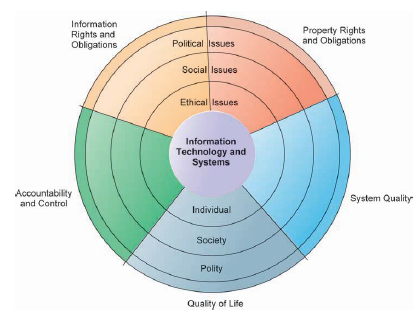 Moral Dimensions in the Information Age
Information Rights and Obligations
What information rights to we have? What can we protect?
Property Rights and Obligations
How are Intellectual Property rights to be protected?
Accountability and Control
Who is liable for harm caused to information and property rights?
System Quality
What standards should exist to protect these rights?
Quality of Life
What values should be preserved? Which  institutions should be protected? What about cultural values?
Relevant Technology Trends
Computing power doubles every 18 months
Data storage costs rapidly decline
Data analysis advances
Networking advances
Mobile device growth impact
Moore’s Law
Computer power doubling every 18 months
IS being used for core processes
Increased dependence on systems
and hence vulnerability to system errors
Social rules / laws are yet to adjust to this dependency
There are few standards for accuracy & reliability levels
Data Storage Costs
Data storage is cheap! 
So why not store data on employees, customers, potential customers…
How about individual privacy?
Easy, and cheap to violate
Data Analysis
Organisations & Government Agencies can find out highly detailed personal information about individuals
Combining a large amount of digital personal information
credit card purchases
telephone records
magazine subscriptions
search history
browsing history
banking records
government records
This is then used to profile individuals
Use of Profiling?
Double Click (owned by Google)
Internet Advertising Broker
ChoicePoint (data broker)
Collects data from police, criminal, car records, credit cards, employment histories, current & previous addresses, professional licenses, insurance claims, to create a profile of everyone, which is then sold.
NORA (Nonobvious Relationship Awareness)
Powerful government profiling capability. Finds obscure hidden connections to help identify criminals or terrorists
Networking Advances
Greatly reduces the cost of moving and accessing large quantities of this data.
The ability to mine large pools of data remotely on less powerful machines
Mobile Devices
Phones can be tracked without user consent or knowledge
Responsibility, Accountability & Liability
Responsibility
You accept potential costs, duties & obligations for the decisions you make
Accountability
Mechanisms exist to determine who took responsible action
Liability
Damaged individuals may under the law recover damages done to them, by the liable party
People & IT
IT alone does nothing
IS which has an ethical impact does not have that impact by itself
The impacts are products of an institutional or individual action and behavior
Ergo, the responsibility falls on the institution or individual
Ethical Analysis
Identify and describe the real facts clearly
Define the conflict or dilemma, and identify the values involved
Identify the stakeholders
Identify the options you can reasonably take
Identify the possible consequences of your options
Ethical Principles
The Golden Rule
Do unto others as you would have them do unto you.
Immanuel Kant’s Categorical Imperative
If an action is not right for everyone to take, it is not right for anyone. If everyone did this, could the organization (or society) survive?
Descartes’ Rule of Change
If an action cannot be taken repeatedly, it is not right to take at all. The “slippery slope”, while it may only cause a small change now, what if we keep doing it?
Ethical Principles
Utilitarian Principle
Take the action that achieves the greater value – assuming you can prioritise values
Risk Aversion Principle
Take the action which causes the least harm or potential cost. Avoid high cost actions.
No Free Lunch Rule
Assume that all tangible or intangible objects are owned by someone else, and assume that they want compensation for it
Moral Dimensions of IS
Information Rights: Privacy & Freedom
Property Rights: Intellectual Property
Accountability, Liability & Control
System Quality
Quality of Life
Information Rights: Privacy & Freedom
The claim of individuals to be left alone, free from surveillance or interference by other individuals, organisations or the state.
In US & Canada & Germany, the claim to privacy is protected by law
Most European privacy laws are based on “Fair Information Practices”
Notice / Awareness
Choice / Consent
Access / Participation
Security
Enforcement
Fair Information Practice
If I want to partake in a transaction, I have to give up some of my private information (perhaps my name, perhaps my credit card, etc.)
I should be notified that data is being collected about me
I should then have a choice (how that information is used, or reused)
I should have access to review the accuracy / completeness of the data
The data should be kept securely
There must be some enforcement to ensure that the principles are being adhered to
The Internet & Privacy
Obviously the Internet has had impacts on privacy, and behavior tracking
Cookies
Other tracking files
Spyware
Google probably has the largest collection of personal data, followed by Facebook – probably more than any government
Property Rights : Intellectual Property
Intangible property created by individuals or corporations.
How do we protect it when digital networks make it so easy to copy and distribute?
Trade Secrets
Copyright
Patents
How about on a global scale? (How about Thailand?)
Accountability, Liability & Control
If a person is injured by a machine controlled by software, who is accountable, and liable?
What about a self driving car?
If someone posts offensive material on a forum, who is accountable?
The host? the domain register? the (possibly anonymous) poster? the IP address of the poster?
Accountability, Liability & Control
In October 2011, BlackBerry users suffered disruption to their email service – a 3 day blackout.
Effects amplified when a backlog of messages suddenly appeared and took down the system.
Who’s fault?
The hardware? (a core switch was initially to blame)
The software? (unable to cope with the backlog of messages)
Who is liable for the economic harm caused to individuals and businesses?
Is your cell phone service provider liable for damages when you are denied service?
Accountability, Liability & Control
Consider an ATM – what if that service fails?
Customers could be inconvenienced, and perhaps harmed economically should they not be able to access funds.
Should the bank be liable?
Should the hardware provider be liable?
Should the software provider be liable?
System Quality
What expectations should technology users have?
When should the manager say “Enough! Stop testing, lets ship it!”
Are they then liable for potentially foreseeable and correctable errors?
Managers knowingly ship defective software, otherwise it would never be shipped. 
Zero defects can’t be achieved, and we can’t predict the seriousness of remaining bugs.
Quality of Life
Balancing Power: Center vs Periphery
Centralised structures (single gateway, centralized mainframes) offer control and power, while decentralized structures lead to empowerment of workers, and decentralized decision making.  What happens when the centralised collection and control of data shifts from the state, to private corporations?
Rapidity of Change: Expected Response Times
If your business doesn’t respond quickly, it could be wiped out. We are living in a “Just in Time” society, what about the risks to jobs, families etc.?
Quality of Life
Maintaining Boundaries: Family, Work & Leisure
Ubiquitous computing happens everywhere, under the mantra, “do anything anywhere”. Traditionally family time was separated, but these boundaries are being weakened. Family and Friends offer an important support mechanism for the individual. 
Dependence & Vulnerability
What if the system fails?
Quality of Life
Computer Crime & Abuse
Increase in identity theft, malware, phishing, device theft, botnets, spam…
Employment: Re-engineering Job Loss
Mostly we talk about the positive effects of new IS, but…. how about the millions of mid-level managers and clerical workers who have lost their jobs?
Quality of Life
Equity & Access
The “Digital Divide”. Does everyone have equal opportunity to participate in the digital age? 
Health Risks
Repetitive Stress Injury (RSI), Carpal Tunnel Syndrome (CTS), Computer Vision Syndrome (CVS), Technostress…